siman: A suite of Stata programs for analysing simulation studies 
Ella Marley-Zagar, Ian White, Tim Morris
e.marley-zagar@ucl.ac.uk
MRC Clinical Trials Unit at UCL
London Stata Conference
8 September 2022
[Speaker Notes: 20 mins presentation slot to include questions]
Introducing simulation studies and siman
Simulation studies are used in a variety of disciplines to evaluate the properties of statistical methods.

They are an important and useful tool which enables researchers to compare different statistical methods and understand their properties. 

We introduce the siman suite which has been created to assist the analysis of simulation results.

A set of Stata programs that offer data manipulation, analysis and graphics to process, explore and visualise the results of simulation studies.
2
Plan of talk
The new siman program described here is available at https://github.com/UCL/simansuite

Simulation study set up: ADEMP
Types of data sets
Performance measures
Setting up siman 
Exploring the estimates data
Creating performance measures and graphs
Software testing
Discussion
3
Simulation study set up: ADEMP
In a simulation study, data is generated from a known distribution (so that we know the ‘truth’), the data is analysed and then compared with the known truth.

The ADEMP Framework can be used:
Aim(s): the question(s) the simulation study is designed to address.
Data-generating Mechanism(s), DGM(s): Sets out how the simulated data will be created.
Estimand(s): Also called target. Sets out what quantity the analysis is trying to estimate.
Method(s): Sets out how each simulated data set will be analysed to give an estimate of the estimand.
Performance Measure(s)
4
Types of Data Sets: INPUT Estimate Data
Estimates data set: results from analysing multiple simulated data sets, with data relating to different statistics (e.g. point estimate (est), se) for each simulated data set.
repetition (rep): simulation number
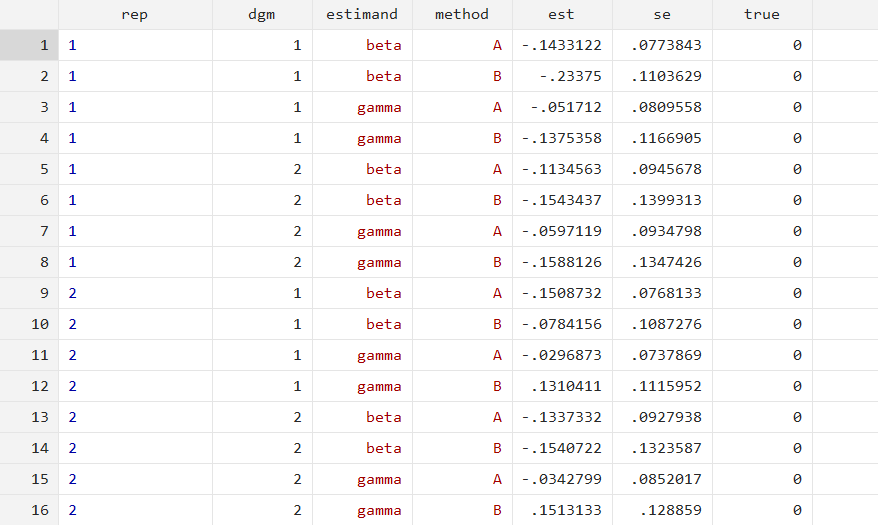 5
Types of Data Sets: Long and Wide
For the input estimates data, there are 3 formats permitted by the siman suite:
  
Long for both targets and methods: longlong
Wide for both target and methods : widewide
Long for targets, wide for methods : longwide
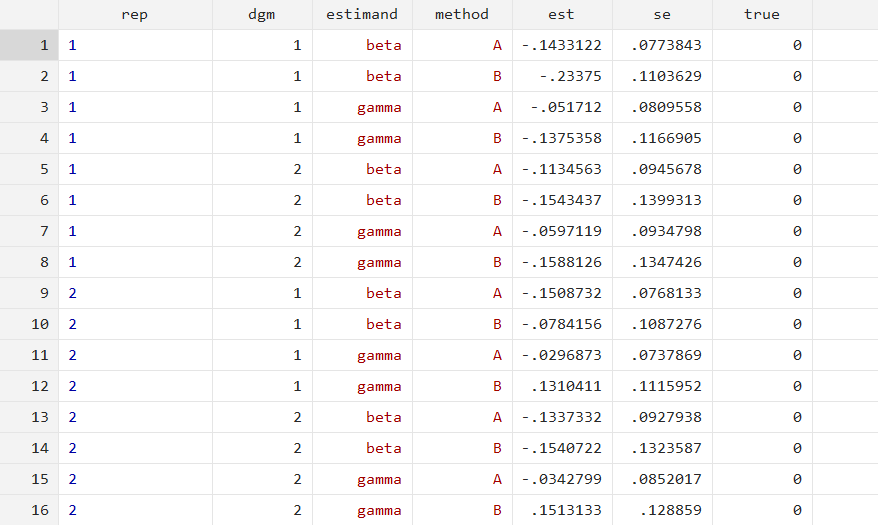 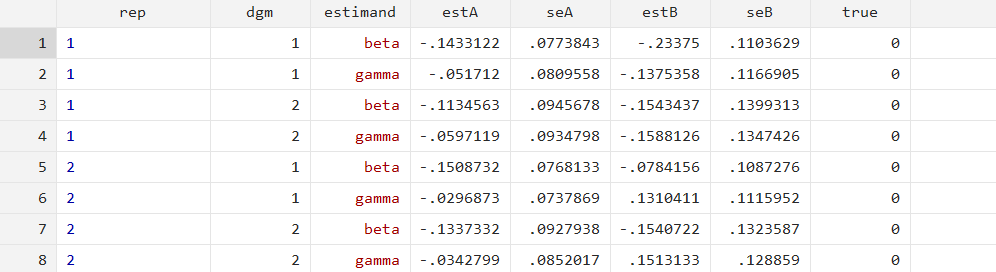 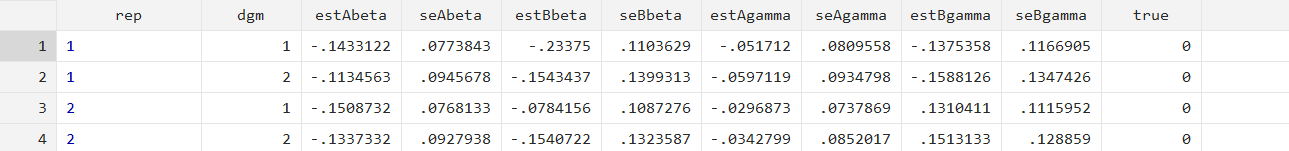 6
Performance Measures
7
Types of Data Sets: OUTPUT Performance Measures
Performance measures data set: results from analysing an estimates data set, with data relating to different performance measures (e.g. bias, coverage) summarised over estimates data sets for different data generating mechanisms.
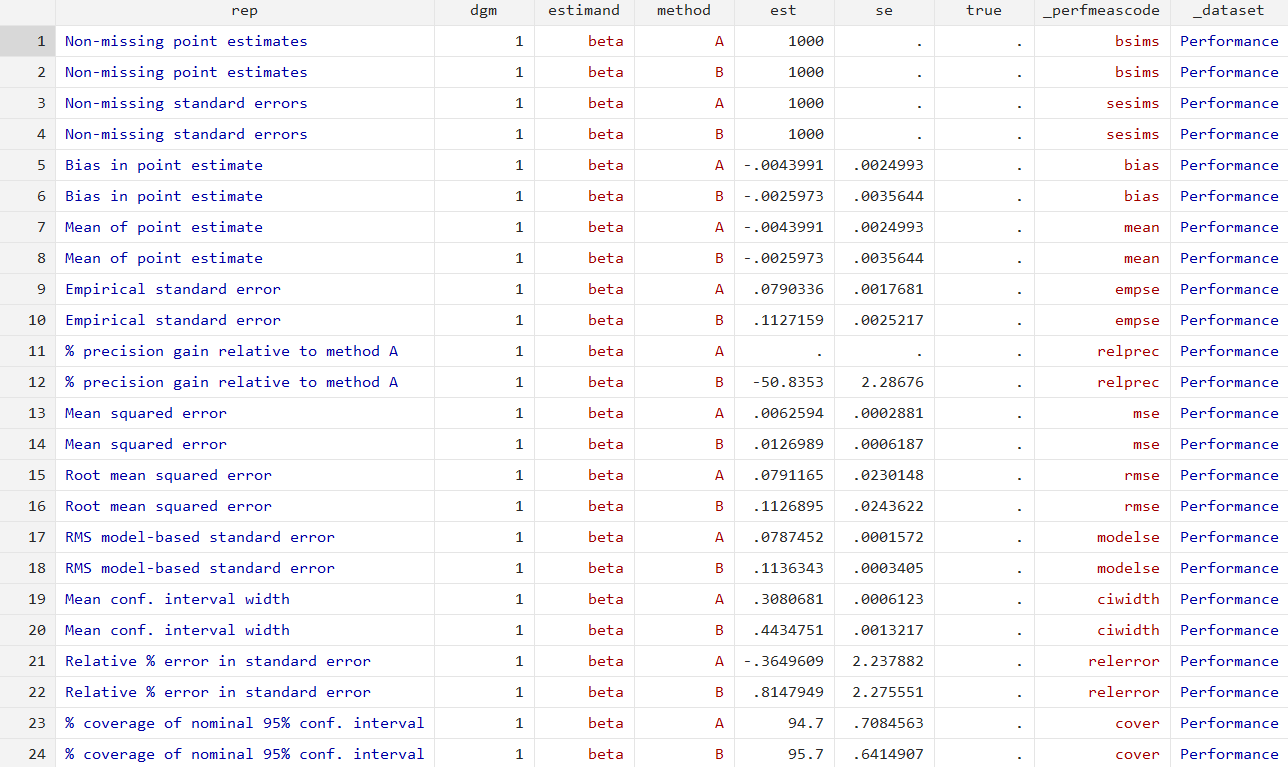 8
Setting up siman: long-long format
siman setup takes the estimates data set held in memory, checks the data, reformats it if necessary and attaches characteristics to the data set available for use across multiple sessions.
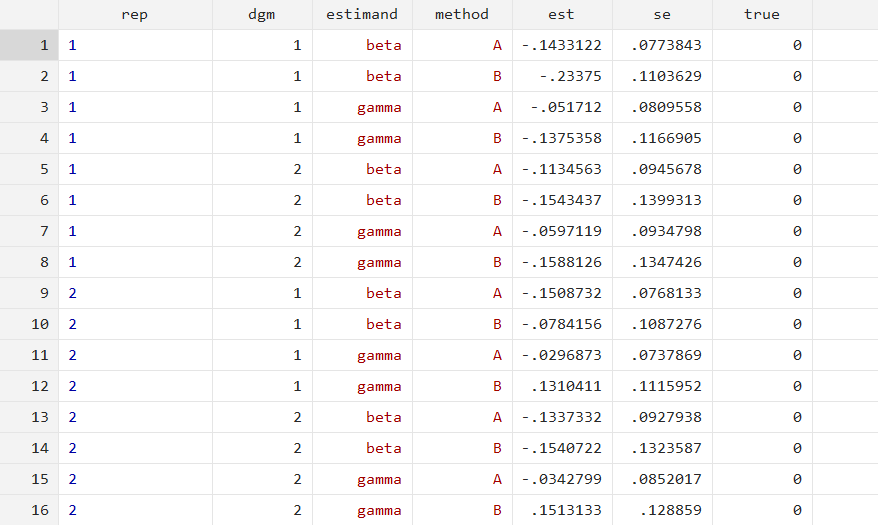 siman setup, rep(rep) dgm(dgm) target(estimand)    
              method(method) est(est) se(se) true(true)
9
Setting up siman: wide-wide format
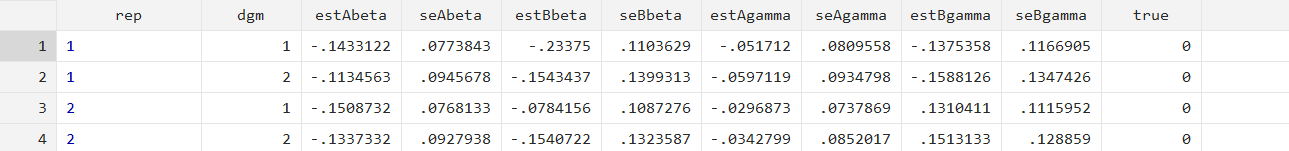 siman setup, rep(rep) dgm(dgm) target(beta gamma)    
   method(A B) est(est) se(se) true(true) order(method)
10
Setting up siman: siman describe
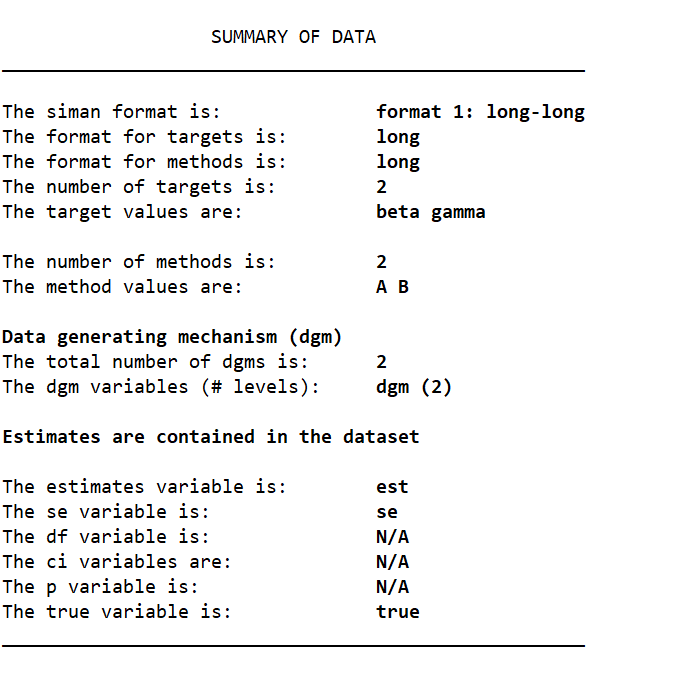 11
Exploring the estimates data: siman reshape
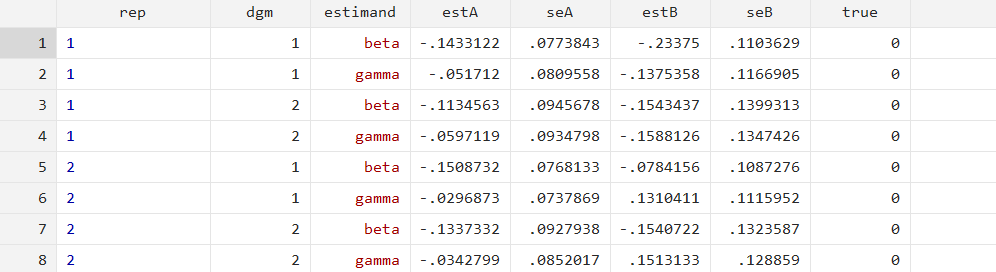 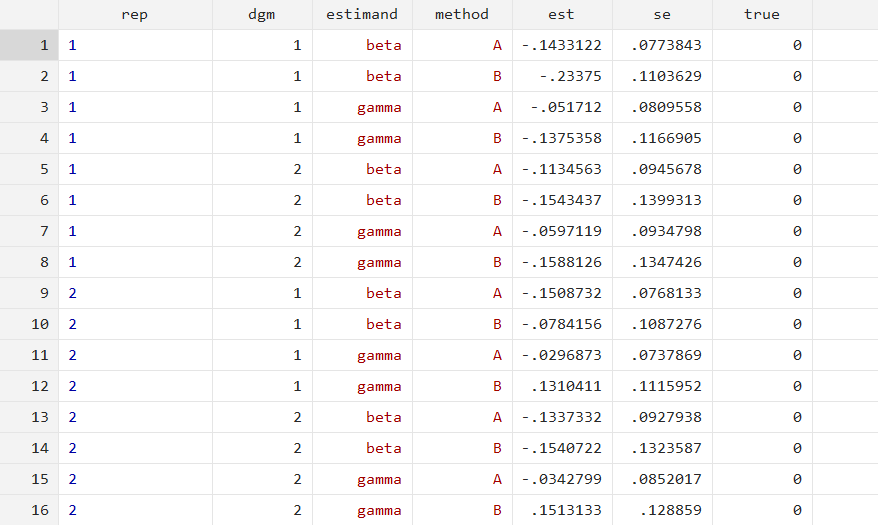 siman reshape, longlong
siman reshape, longwide
12
Exploring the estimates data: siman scatter
siman scatter [if] [in] [, options]
siman scatter if dgm == 1
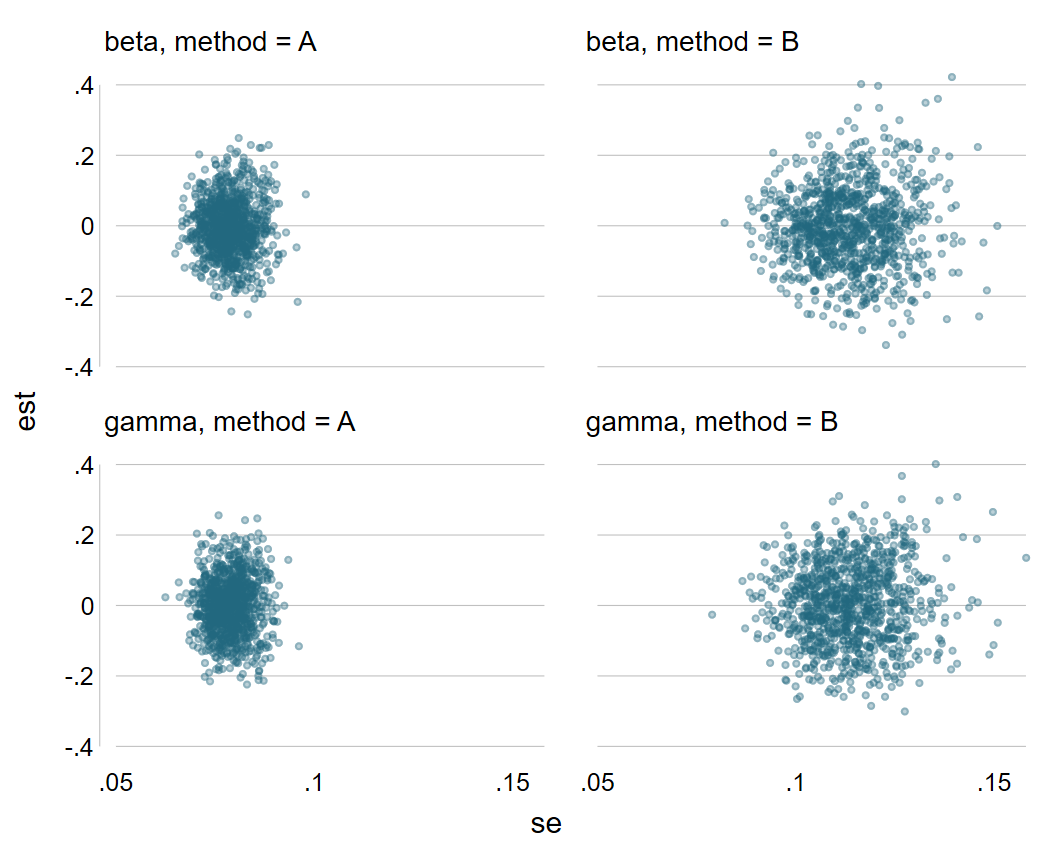 13
Exploring the estimates data: siman swarm
siman swarm [if] [in] [, options]
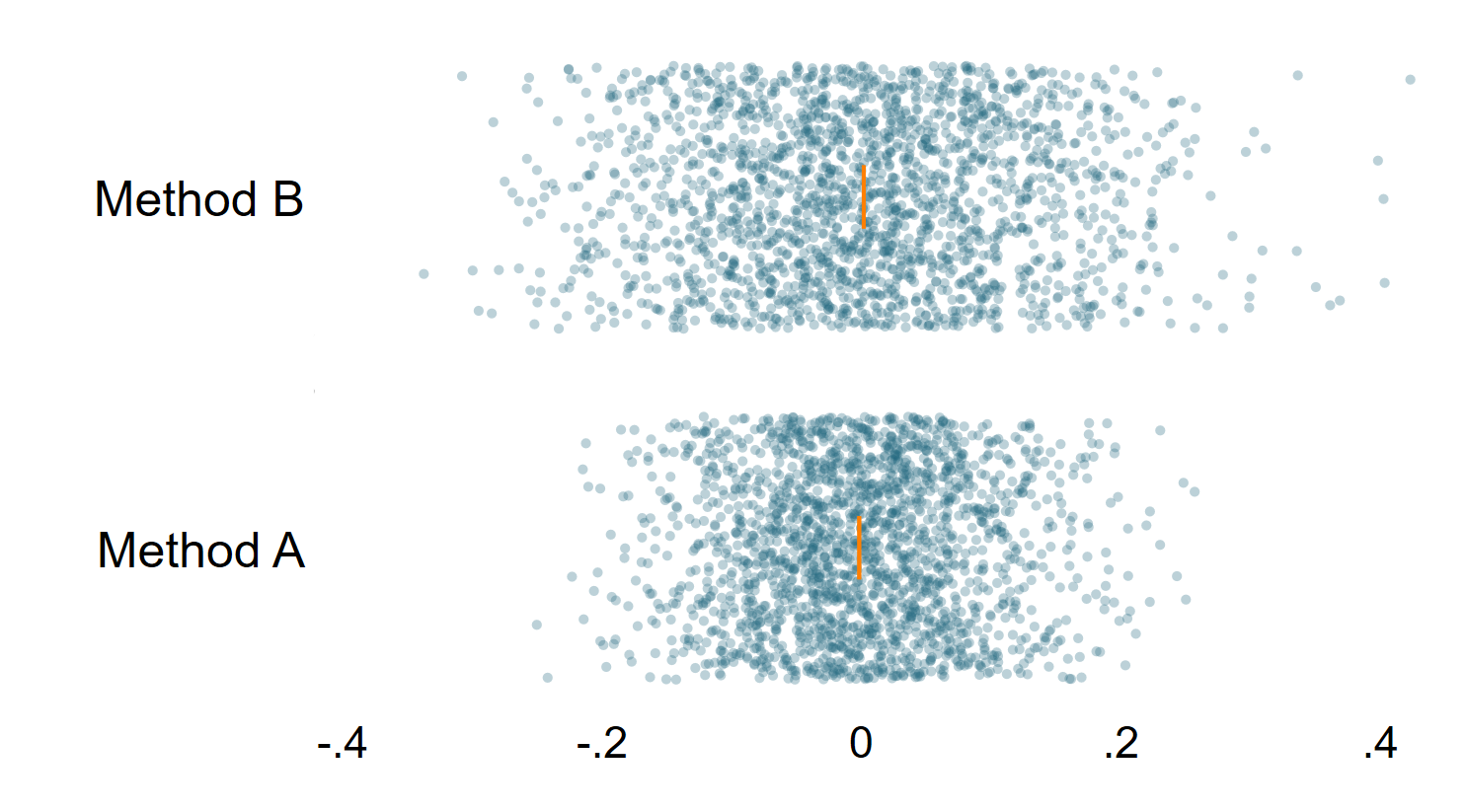 14
Exploring the estimates data: siman comparemethodsscatter
siman comparemethodsscatter [estimate|se] [if] [in] 
                                            [, options]
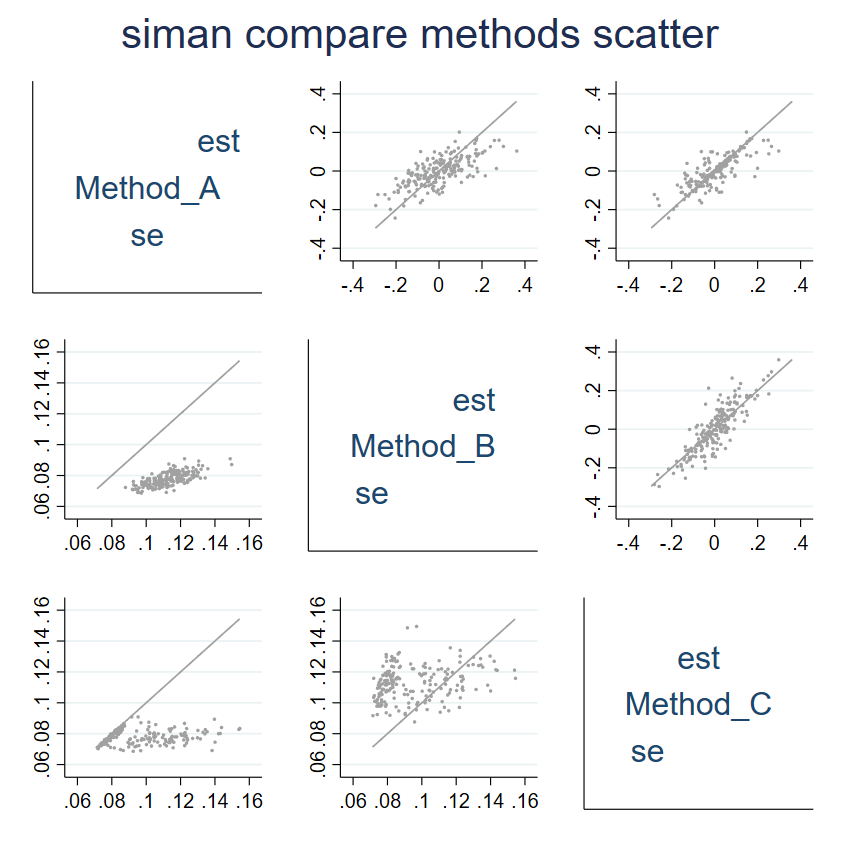 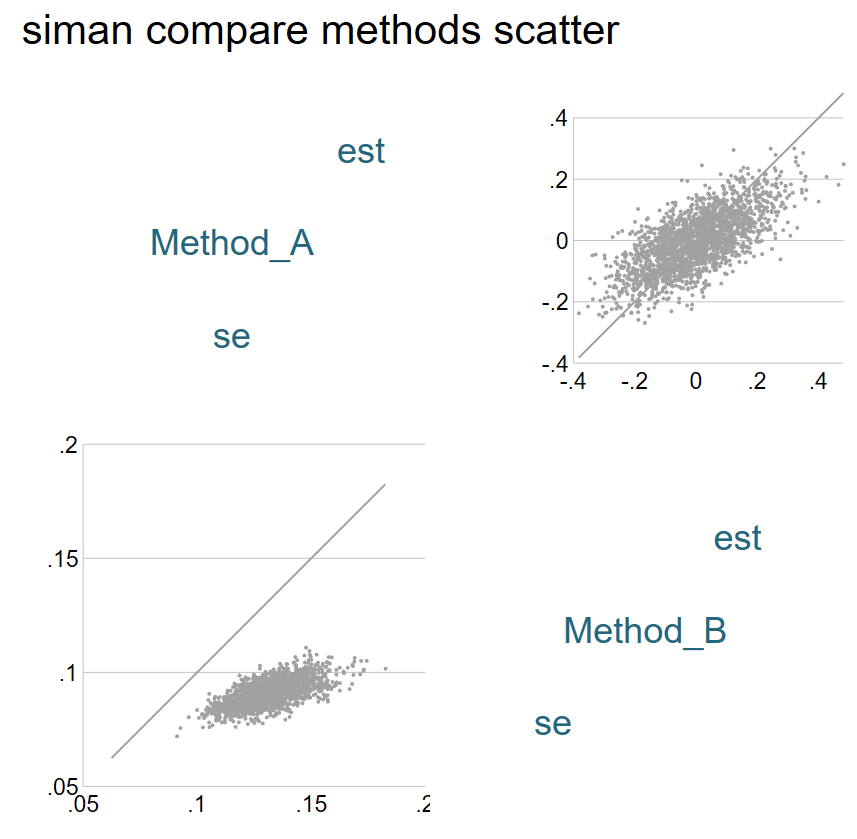 15
Exploring the estimates data: siman blandaltman
siman blandaltman [if] [in] [, options]
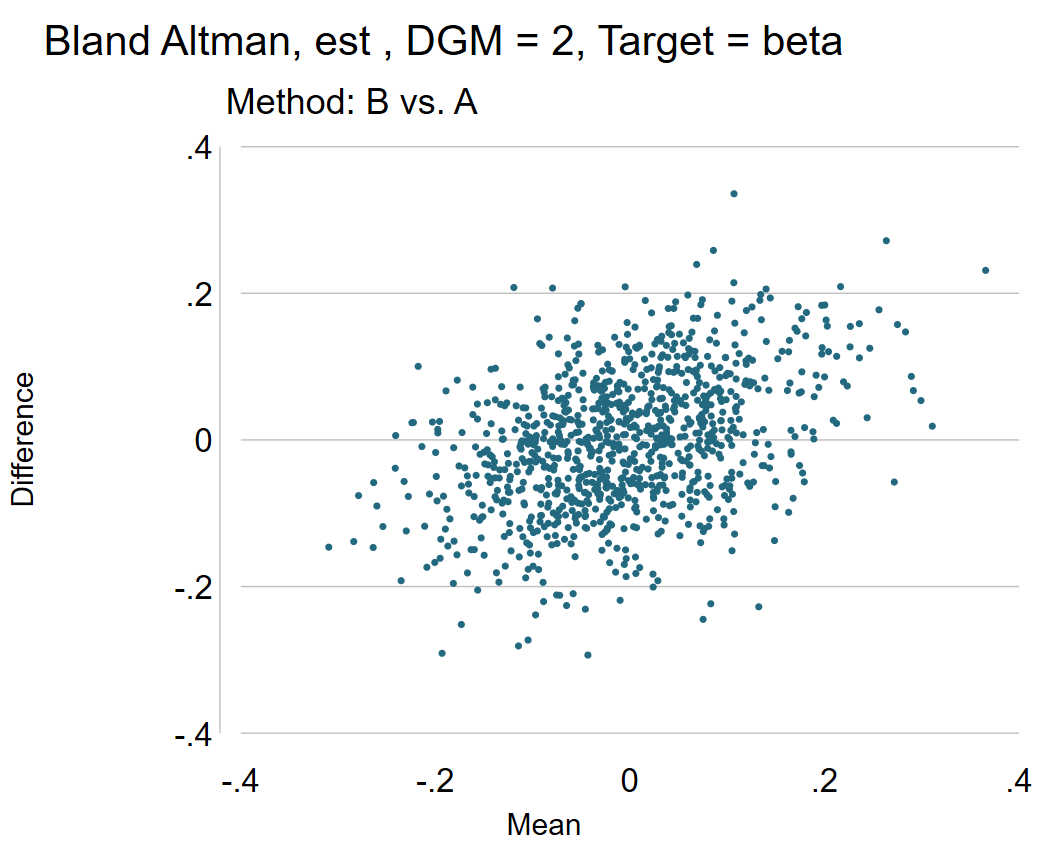 16
Exploring the estimates data: siman zipplot
siman zipplot [if] [in] [, options]
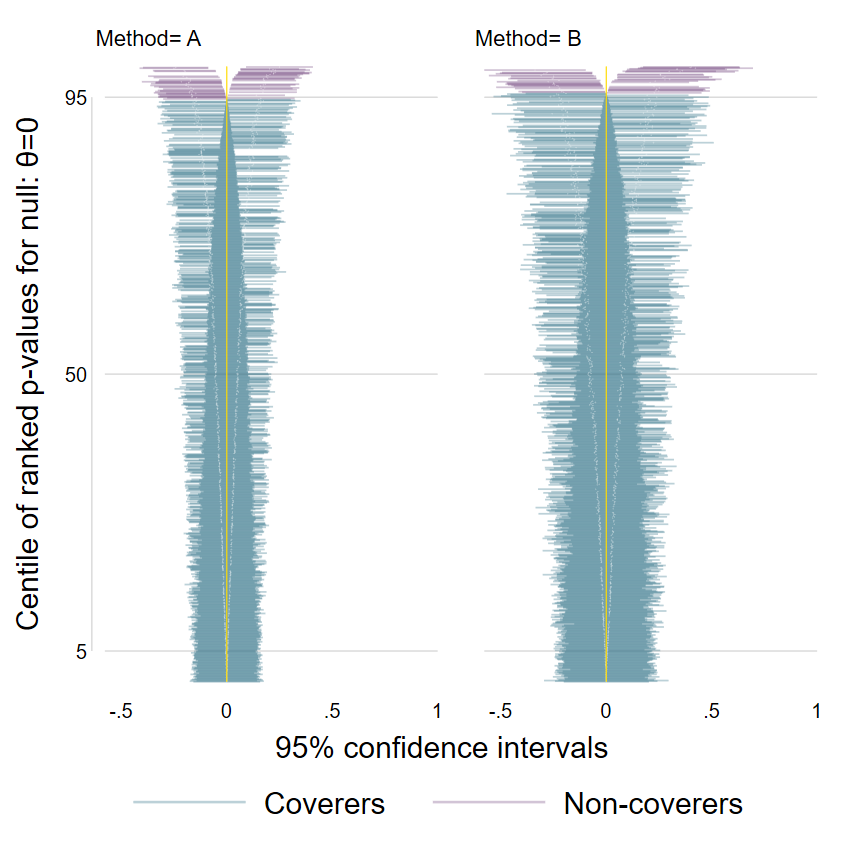 17
Creating performance measures
Once siman setup has been run, performance measures can be created using the command siman analyse
siman analyse [if], [performancemeasures perfonly replace]
performancemeasures   as per simsum.  If none of the following options are specified, then all available performance measures are computed…..
cover        estimates the coverage of nominal confidence intervals at 
                   the specified level.
mse          estimates the mean squared error.
rmse       estimates the root mean squared error.
relerror    estimates the proportional error in the model-based 
                      standard error, using the empirical standard error as gold   
                      standard.
modelse    estimates the model-based standard error.
relprec     estimates the relative precision -- the inverse squared ratio 
                      of the empirical standard error of this method to the 
                      empirical standard error of the reference method.  This 
                      calculation is slow: omitting it can reduce run time by up to 
                      90%.
ciwidth       estimates the width of the confidence interval at 
                      the specified level.
empse        estimates the empirical standard error -- the standard   
                   deviation of the point estimates.
mean           the average (mean) of the point estimates.
sesims       reports the number of simulations with non-missing standard errors.
bsims       reports the number of simulations with non-missing point estimates.
bias          estimates the bias in the point estimates.
power    estimates the power to reject the null hypothesis that the  
                   true parameter is zero, at the specified level.
18
Creating performance measures cont.
perfonly              the program will automatically append the 
                                 performance measures data to the estimates data, 
                                 unless the user specifies perfonly for performance 
                                 measures only.
replace      if siman analyse has already been run and the user 
                               specifies it again then they must use the replace 
                               option, to replace the existing performance measures 
                               in the data set.
19
Creating performance measures: siman table
siman table [performancemeasures] [if], [column(varname)]
siman table bias
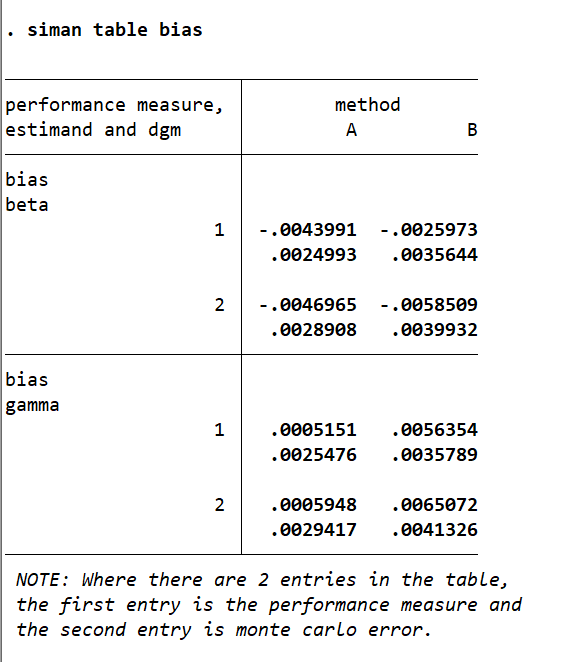 20
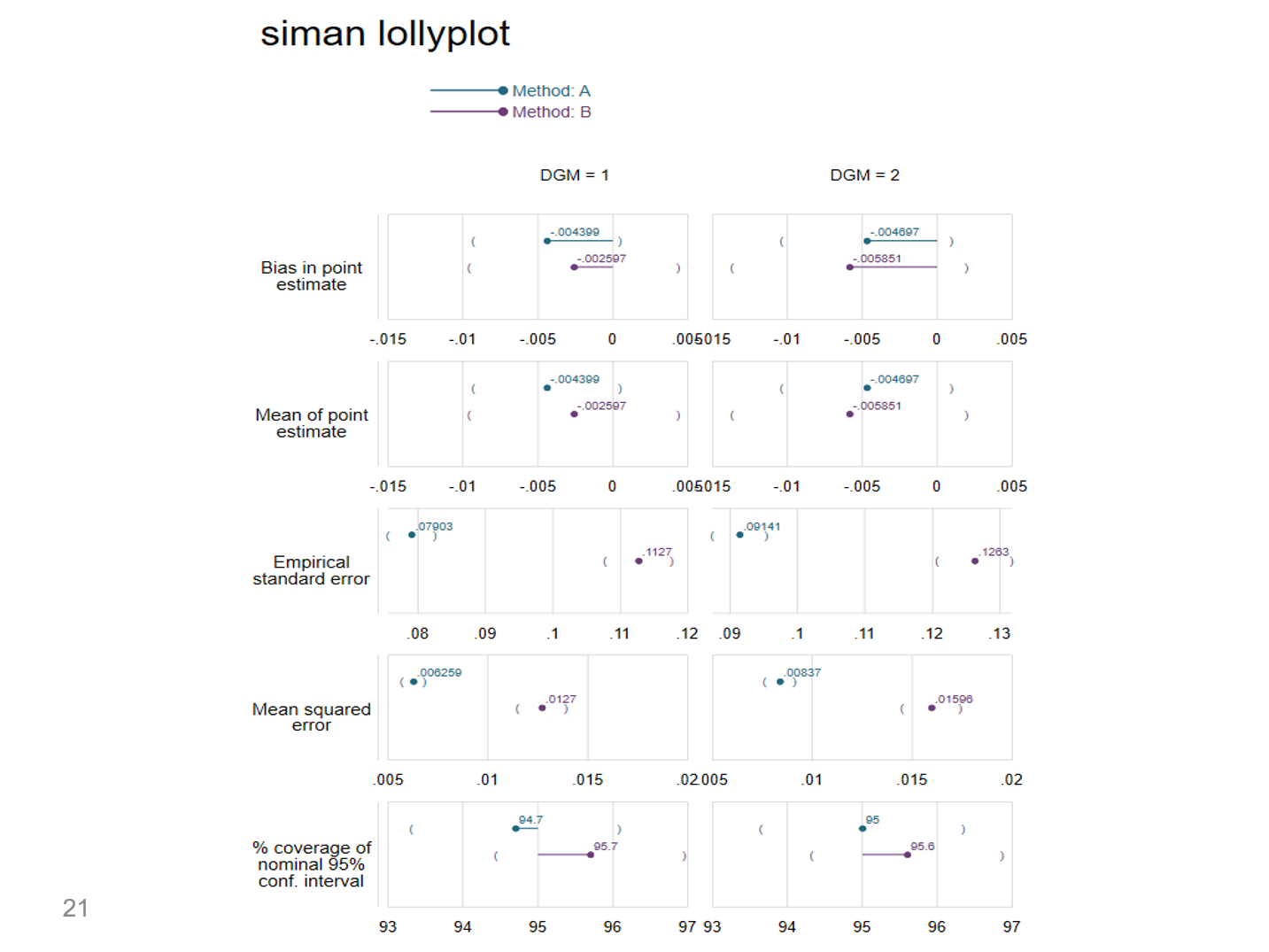 Creating performance measures graphs: siman lollyplot
siman lollyplot [performancemeasures] [if] [, options]
21
Creating performance measures graphs: siman trellis
siman trellis [performancemeasures] [if] [, options]
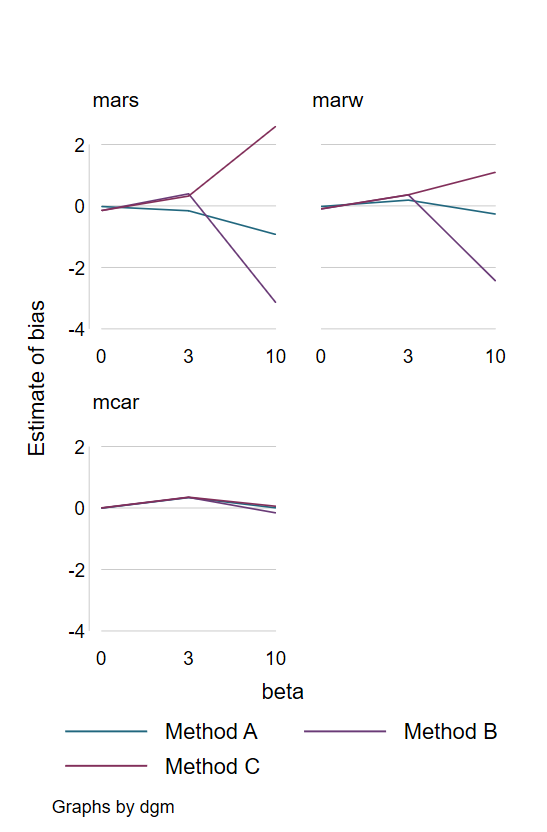 22
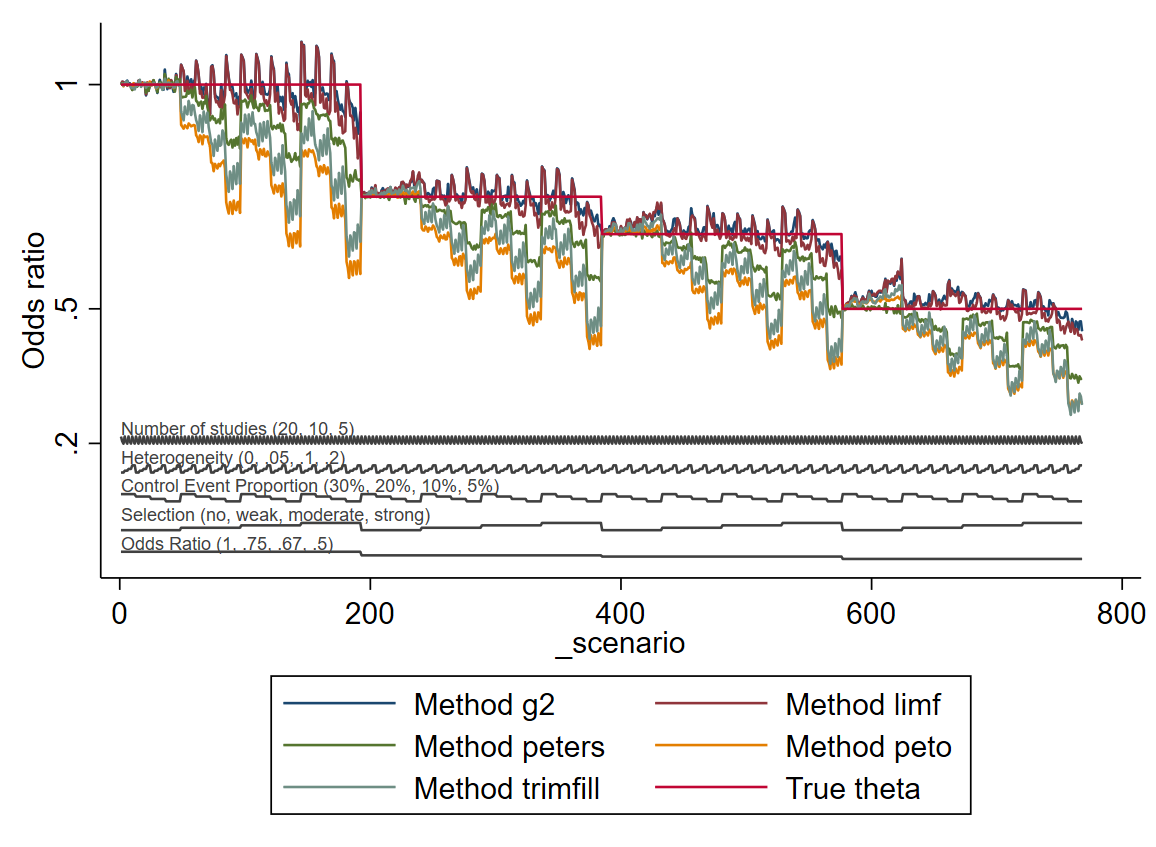 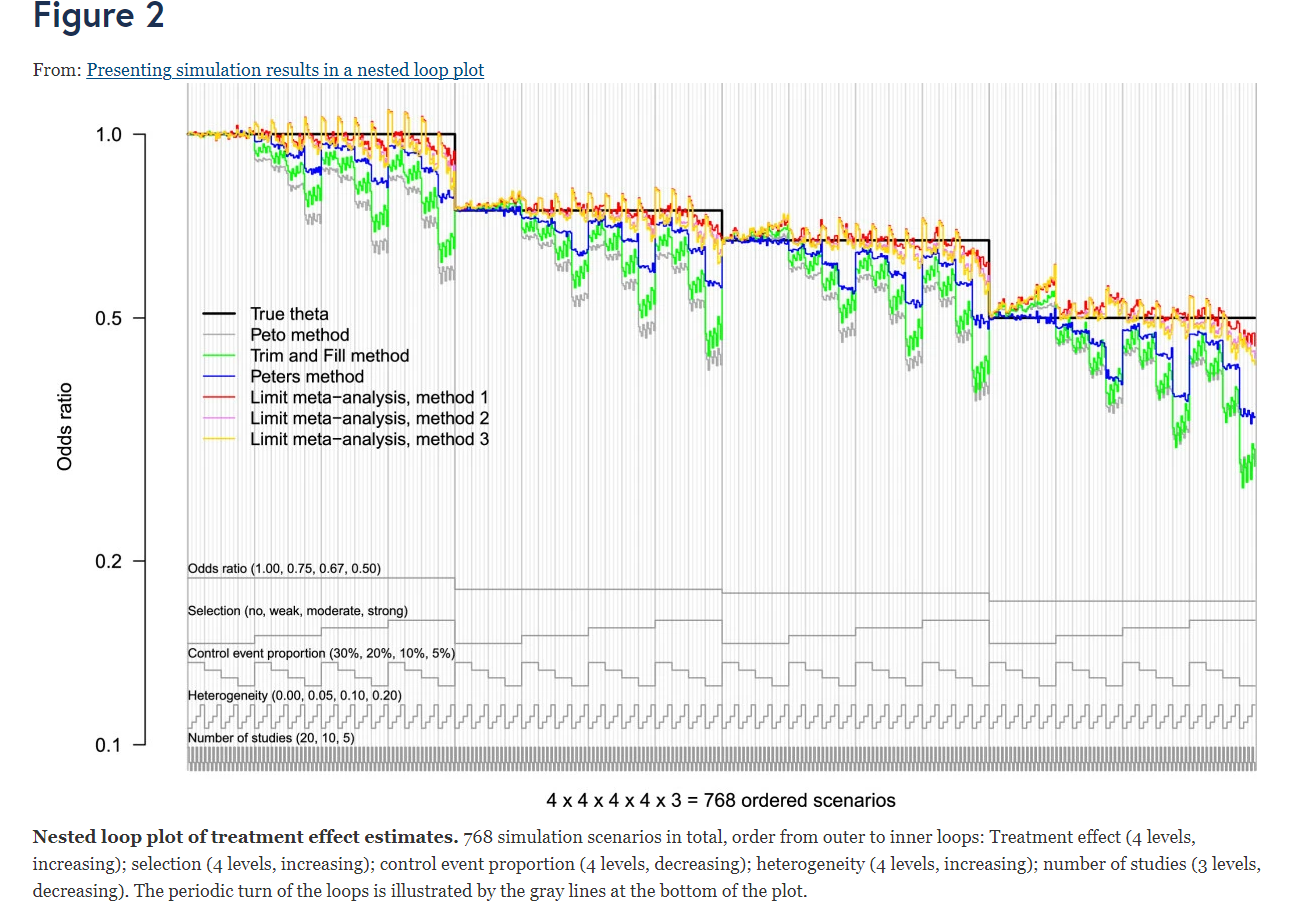 Creating performance measures graphs: siman nestloop
siman nestloop [performancemeasures] [if] [, options]
23
Software testing
We have a program of testing our unit’s software.

The siman suite is being tested on numerous data set formats by EMZ, IW, TM: long-long, long-wide, wide-wide, numeric and string, multiple methods, targets and dgms.

Error checking to make sure it fails when it is meant to (with a sensible error message).
24
Discussion
User-friendly software for analysing the results of simulation studies.

Multiple estimates and performance measures graphs available, visual tools to help assess the performance of different methods.

Paper is to be submitted to the SJ 

siman to be released to SSC
25
Thank you for listening
26